Settling International Maritime Boundaries: 
An Indonesian Perspective
I Made Andi Arsana, Ph.D
Department of Geodetic Engineering
Universitas Gadjah Mada
Dili International Conference:
Maritime Boundaries and the Law of the Sea
Dili, Timor Leste, 19 May 2016
The beginning
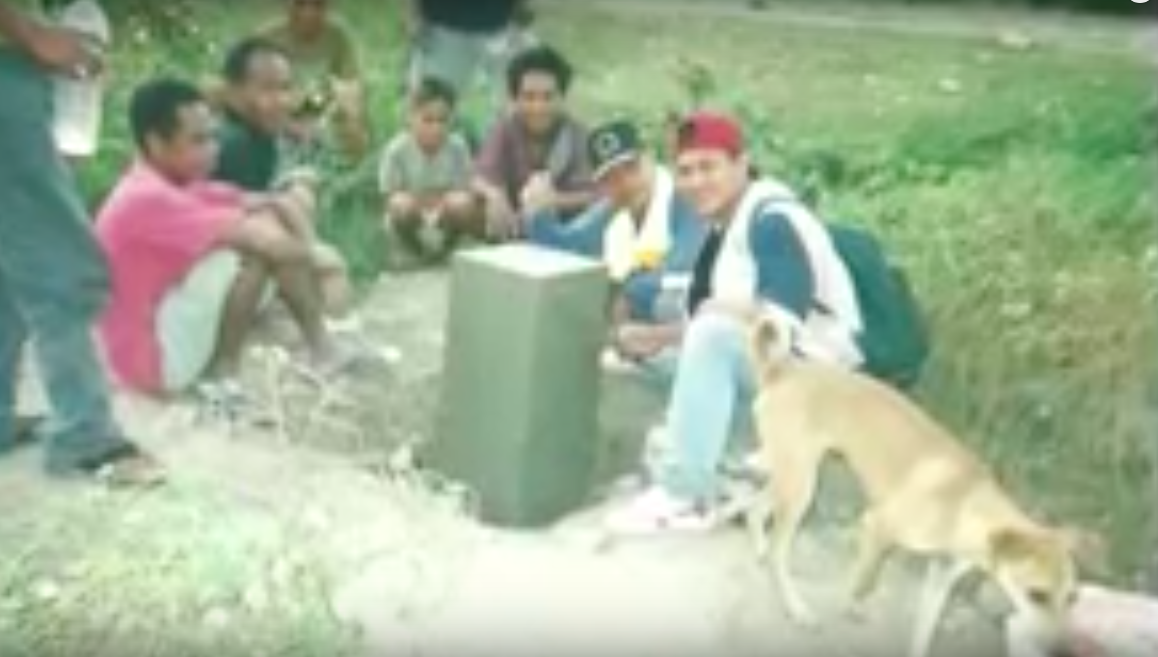 Outline
Maritime zone of jurisdiction and delimitation
Indonesia and its ten neighbours
Settled and pending maritime boundaries
Indonesia-Australia-Timor Leste Maritime boundaries
Concluding Remarks
Maritime Zone of Jurisdiction pursuant to UNCLOS
This presentation was developed by 
I Made Andi Arsana
(madeandi@ugm.ac.id)
For the Government of Somalia 
and was presented before the Somali President, Prime Minister and Speaker of the Parliament
Territorial Sea
Baselines
Continental Shelf
12 M
EEZ
200 M
Art. 76
I Made Andi Arsana (2013)
An Archipelagic State’s maritime zones pursuant to UNCLOS
EEZ
Sea
LTE A
Contiguous Zone
Outer
Continental shelf
Baselines
Territorial Sea
Internal
waters
≤ 125 nautical miles
EEZ
Archipelagic 
waters
(3%)
EEZ
LTE B
*
Land
Outer
Continental shelf
EEZ
Animation by Arsana & Schofield, 2012
Imagine, a small State in the middle of the ocean. Alone
State A
I Made Andi Arsana (c) 2013
But ….
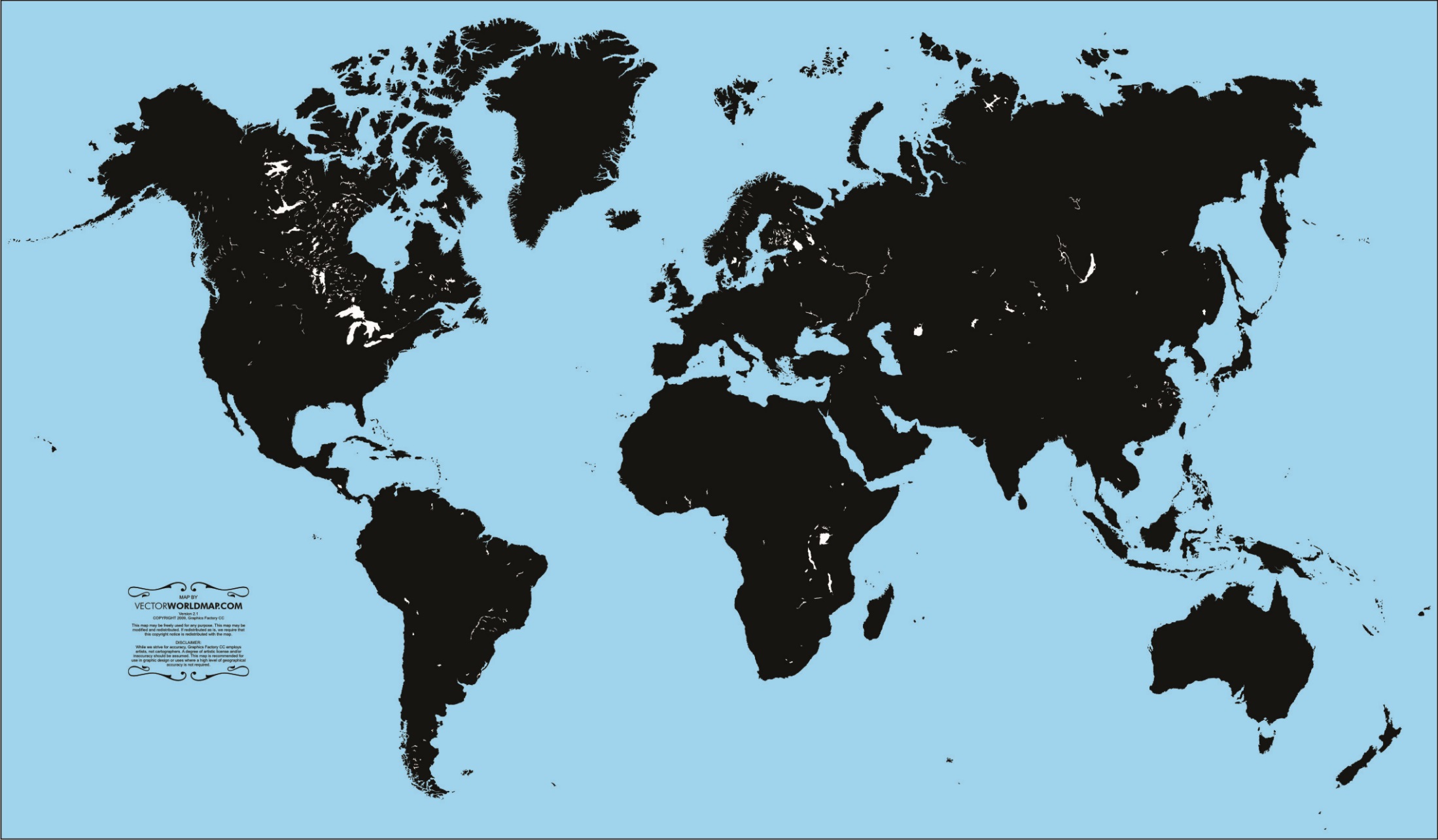 I Made Andi Arsana (c) 2013
And we know whom to blame … ;)
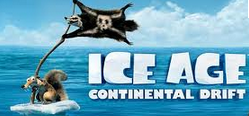 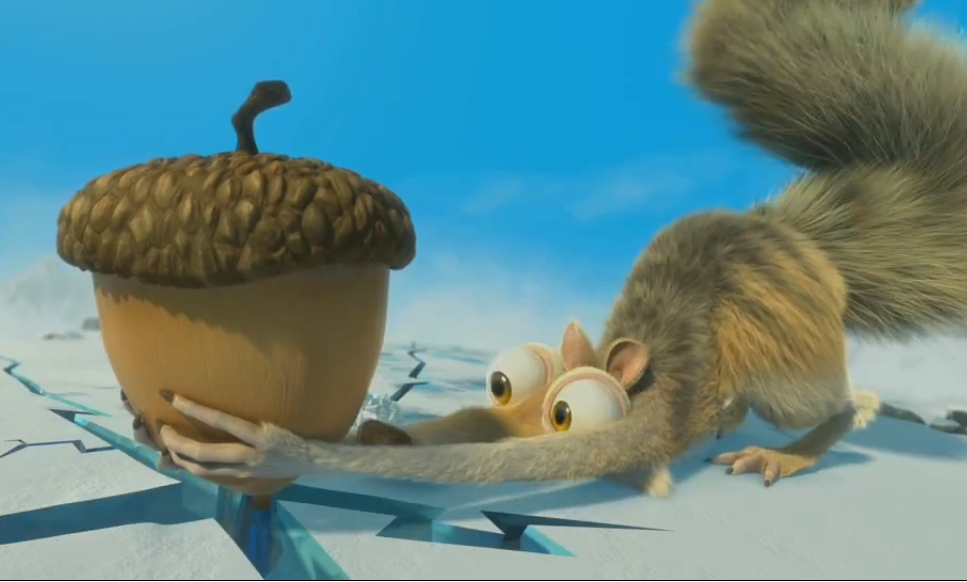 Principles & Methods of Maritime Boundary Delimitation
Not to scale, for illustrative purposes only
CS boundary 
-opposite-
(Art. 83 UNCLOS)
EEZ/CS boundary
-adjacent-
(Art 74/83 UNCLOS)
This presentation was developed by 
I Made Andi Arsana
(madeandi@ugm.ac.id)
For the Government of Somalia 
and was presented before the Somali President, Prime Minister and Speaker of the Parliament
State C
State A
State A
State E
EEZ/CS boundary 
-opposite-
(Art. 74/83 UNCLOS)
State B
State C
State B
State D
CS boundary 
-opposite-
(Art. 83 UNCLOS)
TS boundary
-adjacent-
(Art. 15 UNCLOS)
State D
Submitted to UN CLCS 
for recommendation
Arsana, 2013
The Three-stage Approach
State B
Provisional line: 
equidistance
Adjusting provisional line  relevant circumstances
Test of disproportionality
State A
The Black Sea Case (Romania v Ukraine), 3 Februari 2009  ICJBay of Bengal (Bangladesh v Myanmar), 14 March 2012  ITLOS
Indonesia and ten neighbours
I Made Andi Arsana  | madeandi@ugm.ac.id
Thailand
Philippines
India
Palau
EEZ
Malaysia
Malaysia
EEZ
Singapore
EEZ
Archipelagic waters
Territorial Sea
Timor Leste
EEZ
Unilateral  Limits (no agreement with neighbours required)
Agreed bilateral boundaries
Indonesia’s unilateral claims (agreement with neighbours required)
Australia
I Made Andi Arsana (c) 2013
Why do you want to take this off? What you are doing is a crime and unethical 
19 agreements, 8 neighbours
Pending EEZ boundaries where Continental Shelf boundaries exists
`
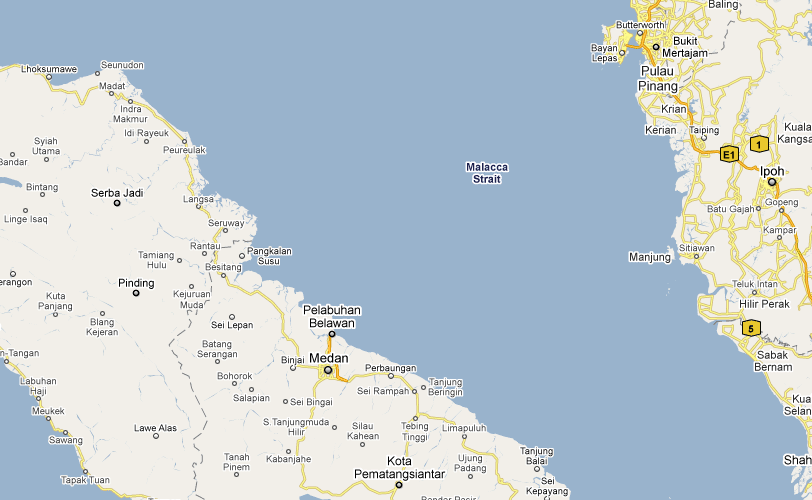 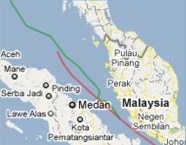 I Made Andi Arsana © 2011
I Made Andi Arsana © 2011
I Made Andi Arsana., Ph.D
I Made Andi Arsana (c) 2011
Pending EEZ boundaries where Continental Shelf boundaries exists
You are entering our water!
Indonesia’s proposal of EEZ Boundary
Malaysia’s proposal of EEZ Boundary
Indonesia
Malaysia
You are the one who enter our water!
Overlapping area
k
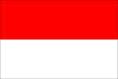 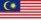 Seabed boundary(signed in 1969)
For illustrative purposes only
The visualisation does not reflect the real geospatial setting of Indonesia and Malaysia
I Made Andi Arsana (c) 2013
Why do you want to take this off? What you are doing is a crime and unethical 
I Made Andi Arsana (c) 2011
Non coincident lines for EEZ and CS: Not unprecedented!
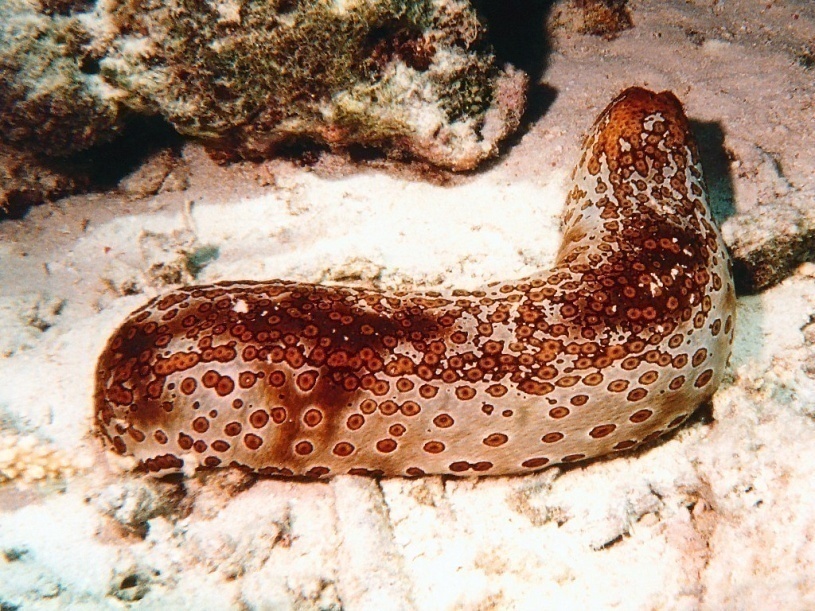 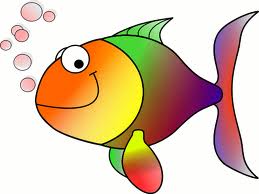 Indonesia
Australia
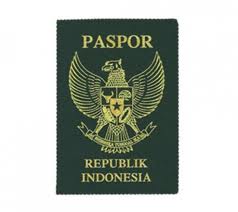 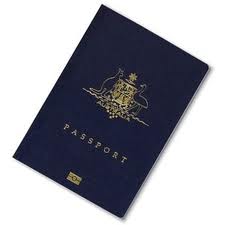 k
Indonesia
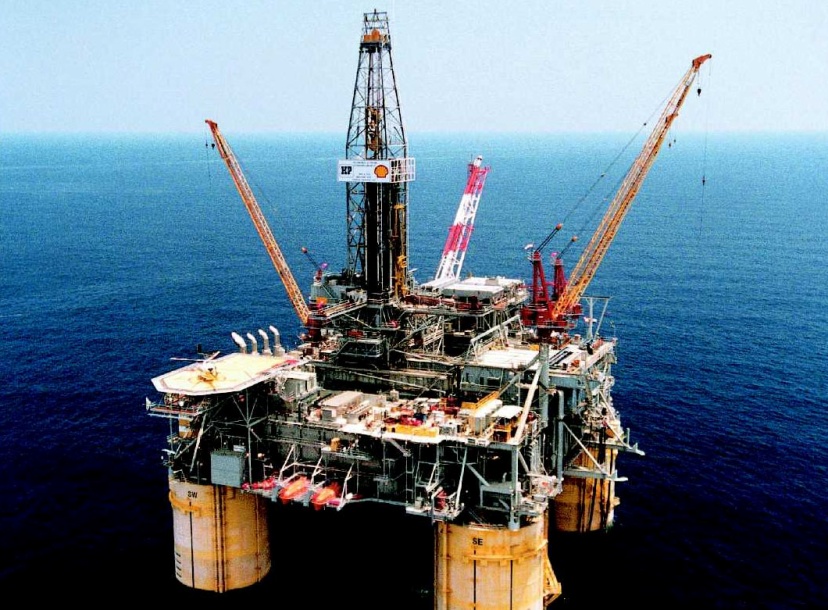 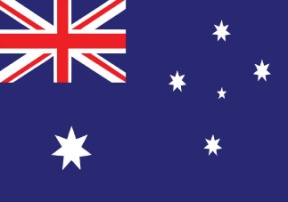 “… organisms which, at the harvestable stage, either are immobile on or under the seabed or are unable to move except in constant physical contact with the seabed or subsoil”(LOSC, Art. 77 (4))
Australia
Seabed boundary
(signed in1970an)
EEZ Boundary (water)(signed in 1997)
For illustrative purposes only. The visualisation does not reflect the real 
geospatial setting of Indonesia and Australia
I Made Andi Arsana (c) 2013
Why do you want to take this off? What you are doing is a crime and unethical 
Indonesia-Timor Leste 
Maritime Boundaries
Issues in Indonesia-Timor Leste Maritime Boundaries
Land boundaries have yet to be finished (98%, according to the Indonesian Ministry of Foreign Affairs, 2015)

How urgent? (resources, sovereignty or sovereign rights, non-traditional issues)

Is it as urgent as Australia-Timor Leste? (“life or death”)
I Made Andi Arsana (c) 2010
Why do you want to take this off? What you are doing is a crime and unethical 
Delimitation option: Indonesia v Timor Leste
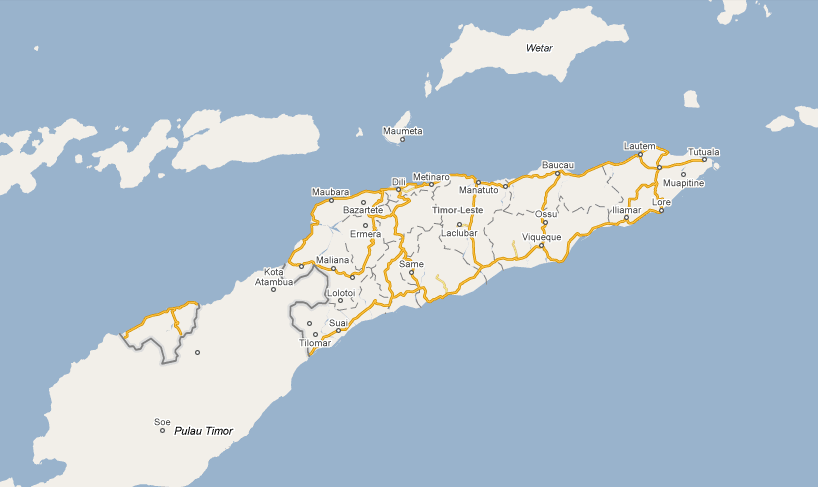 Wetar Strait
TIMOR LESTE
Ombai Strait
P. Batek
Timor sea
Oecussi
Median or equidistance line with normal baselines
Indonesia’s archipelagic baselines
INDONESIA
Median or equidistance line with archipelagic baselines
I Made Andi Arsana (c) 2014
Why do you want to take this off? What you are doing is a crime and unethical 
Concluding Remarks
Indonesia has ten neighbours to deal with for maritime boundary delimitation
Settled, partially or fully, with eight neighbours
19 agreements, 1 yet to ratify
All agreements by negotiation
With Australia, all settled. Boundary administration/management follows
With Timor Leste, no agreement yet. Negotiation is on progress.
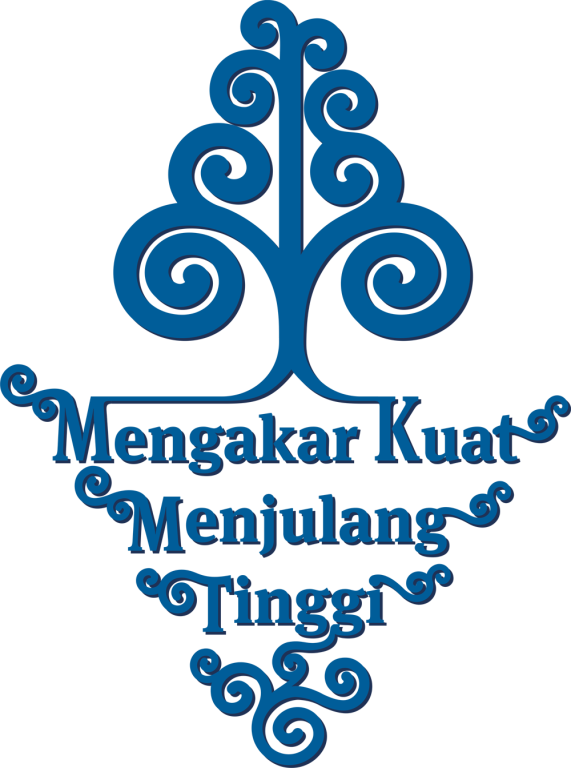 THANK YOU
Terima kasih